Desafio ASS 2023/2024
“Receitas Sustentáveis, têm Tradição”
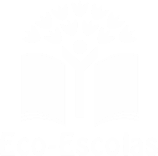 TÍTULO DA RECEITA: Bolo de Cenoura à moda da minha mãe
INGREDIENTES:


300g de cenoura ralada
-    120 g de açúcar 
80g de farinha 
1 colher de sobremesa de fermento em pó
1 colher de sopa de óleo
4 ovos inteiros
Manteiga q.b.
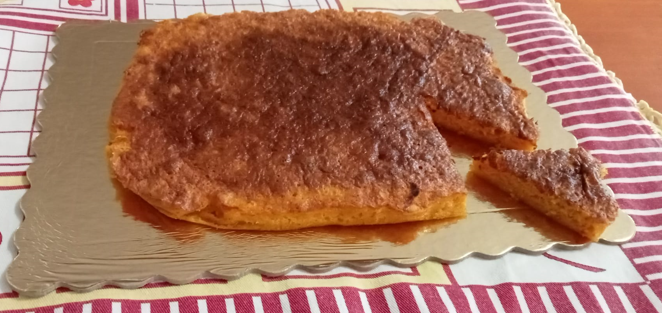 https://alimentacaosaudavelesustentavel.abaae.pt/receitas-sustentaveis/
Desafio ASS 2023/2024
“Receitas Sustentáveis, têm Tradição”
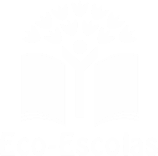 PROCEDIMENTOS:
1º) Unta-se um tabuleiro com manteiga e polvilha-se com farinha;






2º) Rala-se a cenoura,  juntam-se os ovos inteiros e bate-se muito bem
 com uma batedeira;
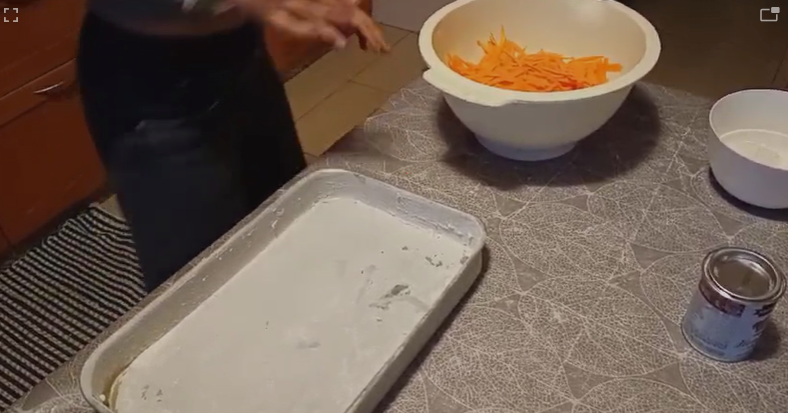 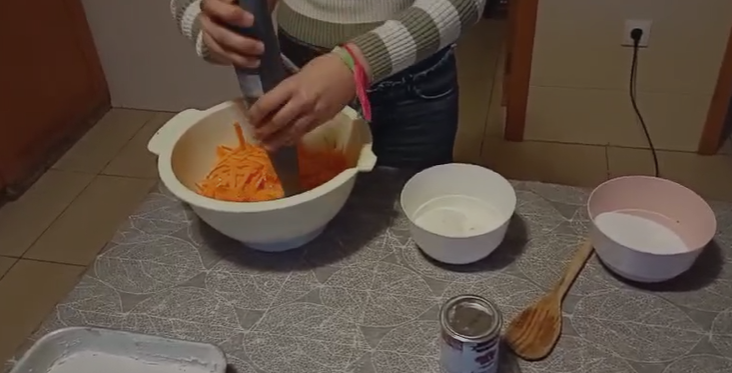 https://alimentacaosaudavelesustentavel.abaae.pt/receitas-sustentaveis/
Desafio ASS 2023/2024
“Receitas Sustentáveis, têm Tradição”
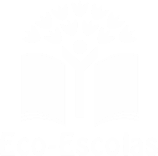 PROCEDIMENTOS:
3º) De seguida, junta-se a  colher de óleo e o açúcar e  bate-se muito
bem até ficar uma massa homogénea.






4º) Ao preparado junta-se a farinha e o fermento em pó e torna-se a mexer.
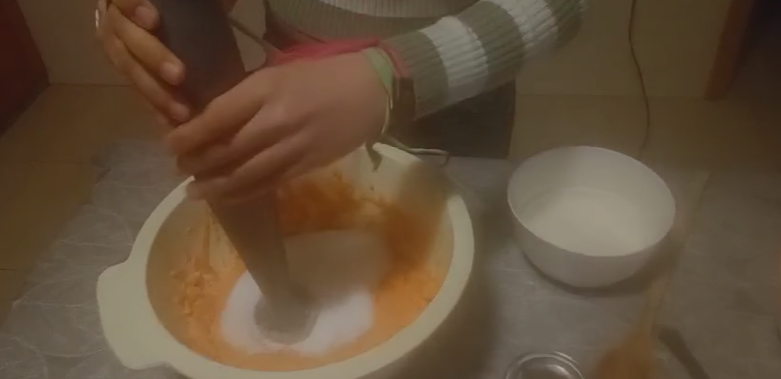 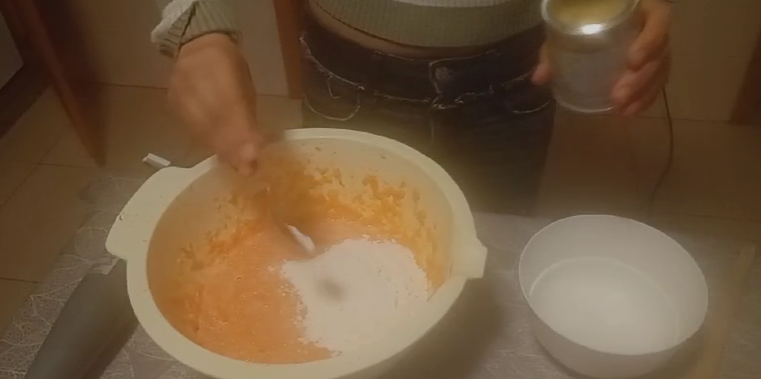 https://alimentacaosaudavelesustentavel.abaae.pt/receitas-sustentaveis/
Desafio ASS 2023/2024
“Receitas Sustentáveis, têm Tradição”
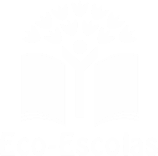 PROCEDIMENTOS:
5º) Verte-se para o tabuleiro  e vai ao forno pré aquecido a 180ºC durante 30minutos.





4º) Desenforma-se e está pronto a servir.



          Bom apetite!
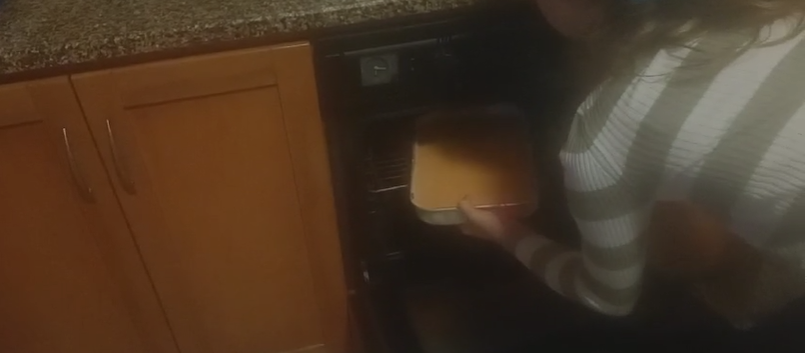 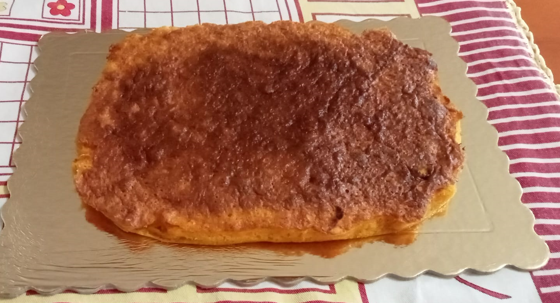 https://alimentacaosaudavelesustentavel.abaae.pt/receitas-sustentaveis/